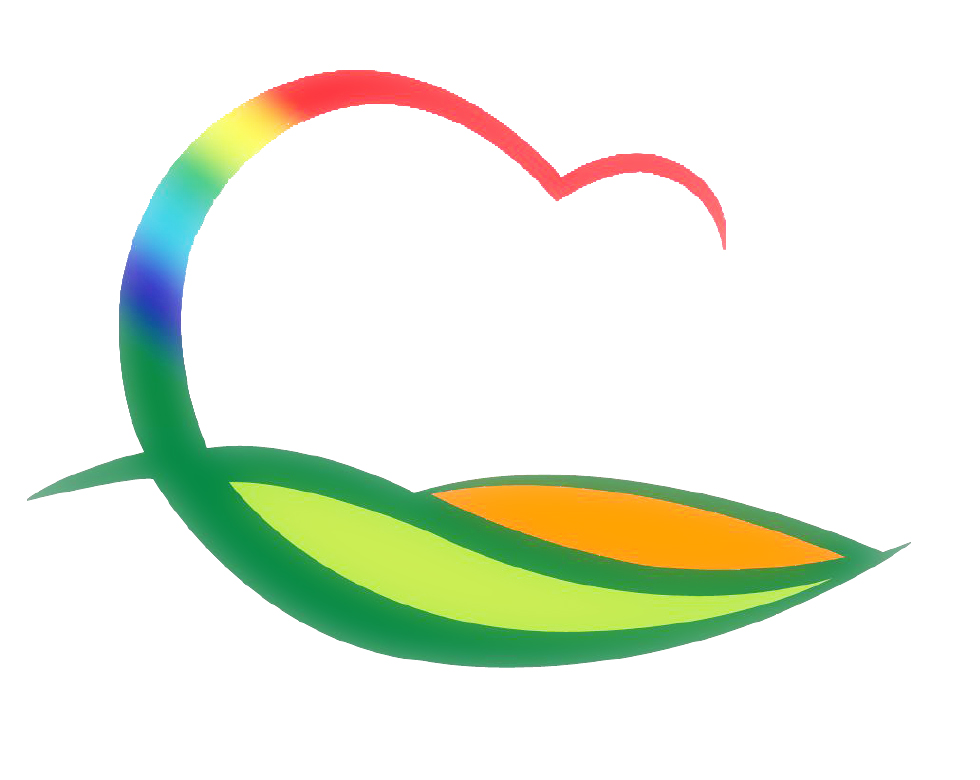 가 족 행 복 과
5-1. 여성.아동 안심 귀갓길 조성 업무 협의
2.16. (화) 14:00 / 영동경찰서 / 4명(여성정책팀장, 담당자 등)
여성.아동 안심 귀갓길 조성사업 관련 사업 대상지 선정 등
5-2. 신규(임용) 직원 4대 폭력예방 비대면 교육
2.18. (목) 13:30~17:30 / PC영상회의 / 17명
4대 폭력예방(성희롱.성폭력.성매매.가정폭력) 비대면 교육 
   ※ 법정의무교육으로 총 4시간 반드시 이수
5-3. 초중고 입학축하금 신청
2.15.(월)~ / 주소지 읍면사무소 방문신청
군내 주소를 두고 있는 초중고 입학자녀
초 20만원 / 중 30만원 / 고 50만원
5-4. 영동군민장학금 기탁식
2.15.(월) 11:00 / 군수님실 / (주)레인보우소스 1,000만원
2.16.(화) 11:00 / 군수님실 / 대보건설 배병열 200만원
2.17.(수) 11:00 / 군수님실 / 최미경, 손상현 100만원※ 군수님 하실 일 : 기념촬영
5-5. 영동군 학교급식지원심의위원회 
2.19.(금) 14:00 / 상황실 / 13명
2021년 학교급식 지원계획(안) 심의